ADHD
&
Exercise
روانشناسی ورزش
موضوع: تاثیر ورزش در بیش فعالی
استاد درس:
ارائه:
دست کم ۶ الی ۱۲ تا از این نشانه ها
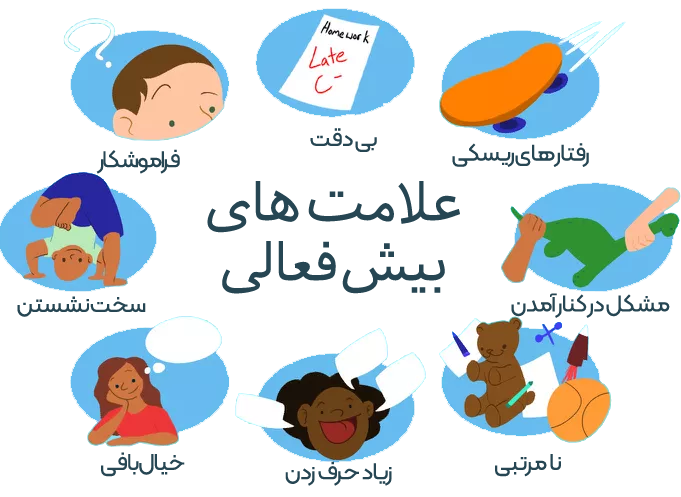 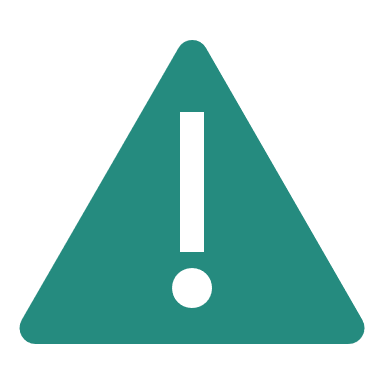 2
نقص در:
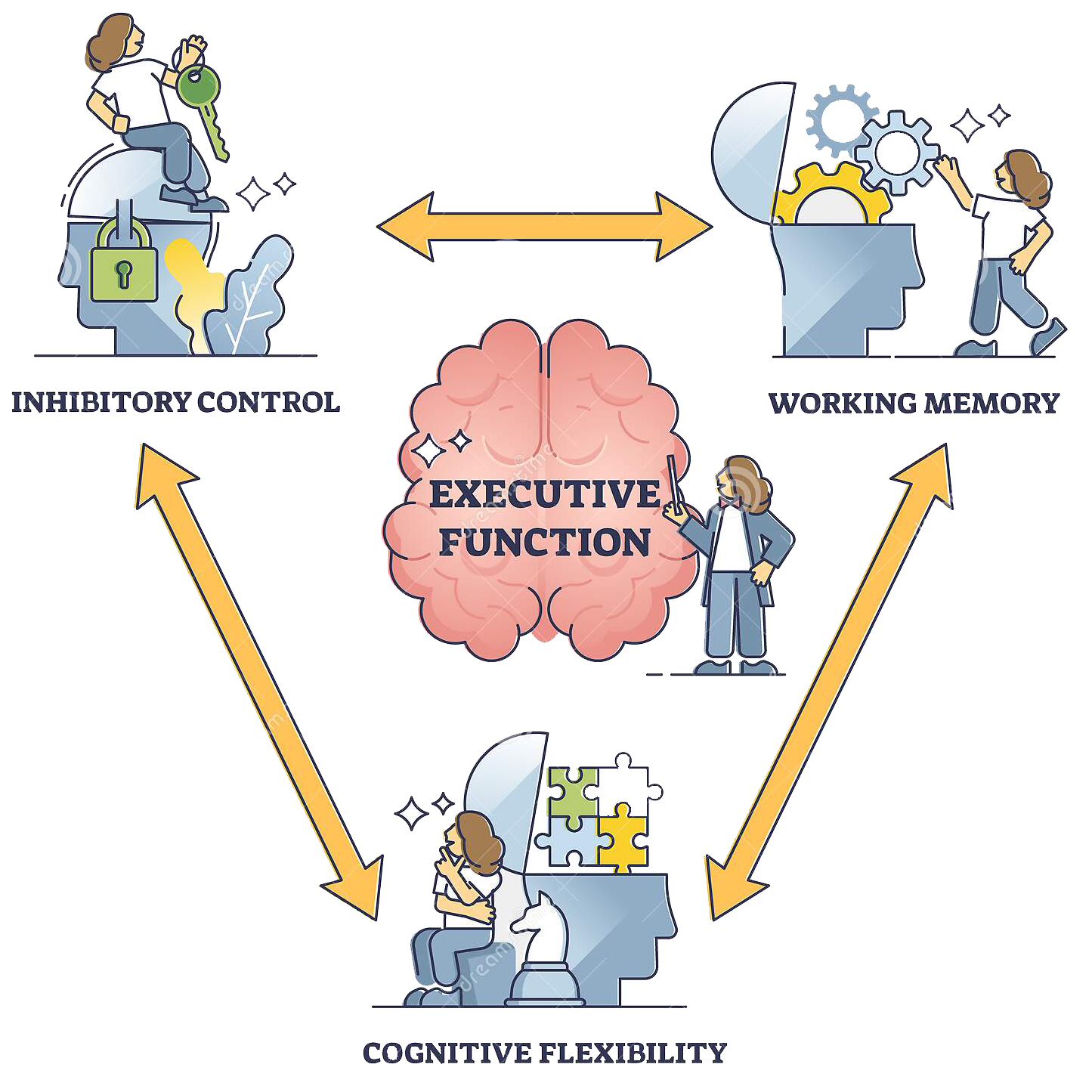 ۱.کارکرد اجرایی(Executive function)
کارکرد اجرایی، کارکردهای عالی شناختی و فراشناختی است که مجموعه ای از تواناییهای عالی، بازداری، خود آغازگری، برنامه ریزی راهبردی، انعطاف شناختی و کنترل تکانه را دربر
همچون:
سازماندهی
تصمیم گیری
حافظه فعال
حفظ و تبدیل
کنترل حرکتی
پیشبینی آینده
احساس و ادراک زمان
زبان درونی
حل مسئله
3
راه حل
۲
۳
۴
۵
۱
۱
دارو
medicine
درمانگر
therapist
مدیتیشن
meditation
ورزش
exercise
خواب
sleep
4
ورزش و بیش فعالی
20XX